Prostorová analýza voleb Krajské volby
27.3. 2019
Kraje a jejich vymezení
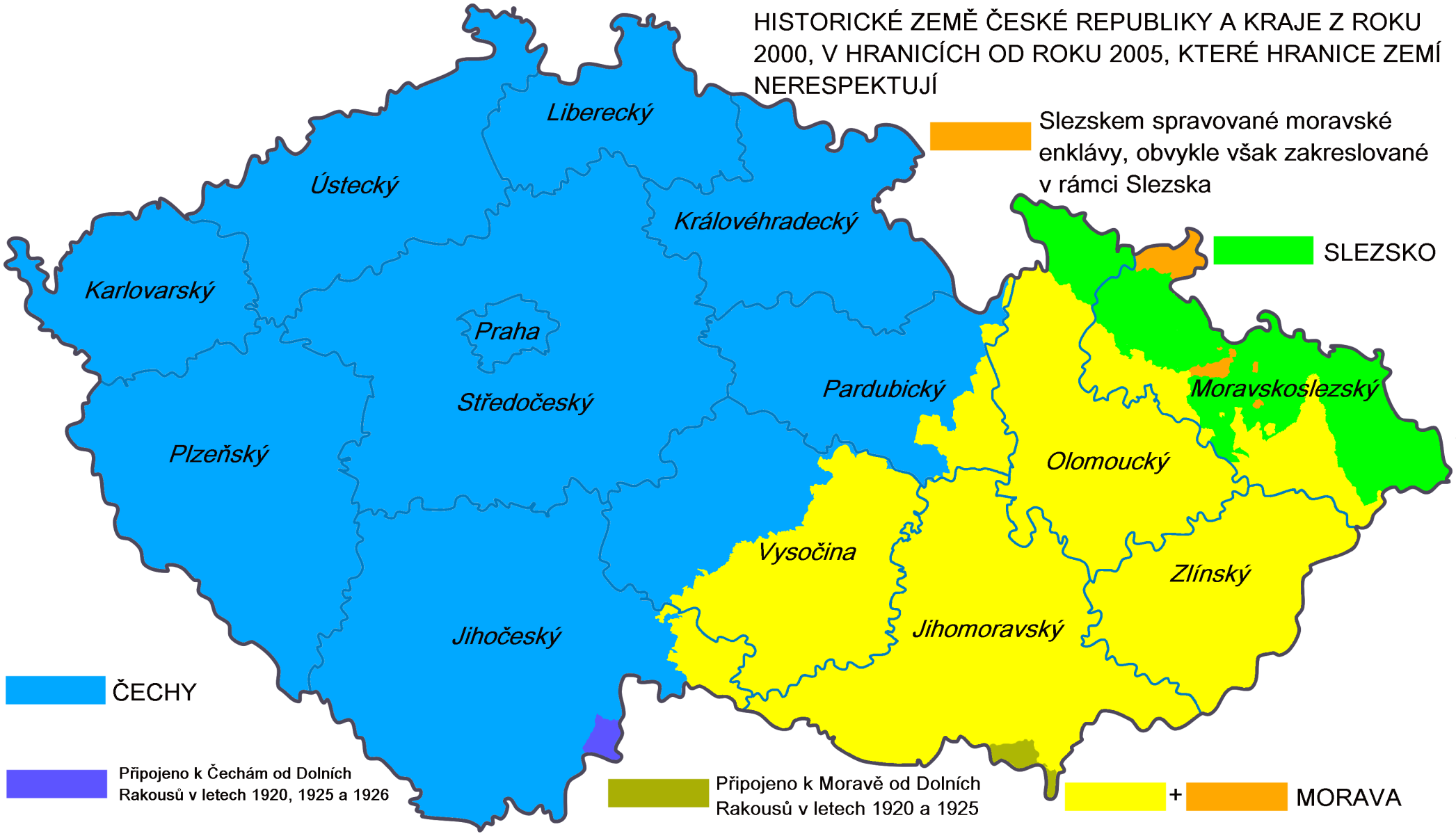 Krajské volby
Pozdější vstup 2000
Proporční volební systém s maximálně velkým volebním obvodem (45 – 55 – 65)  
Čtyři „kroužky“ a 5% klauzule 
Modifikovaný D´Hodnt (1.42, 2, 3, 4...), 
Otázka volebního prahu 
„Druhořadé volby“?
Zastupitelé
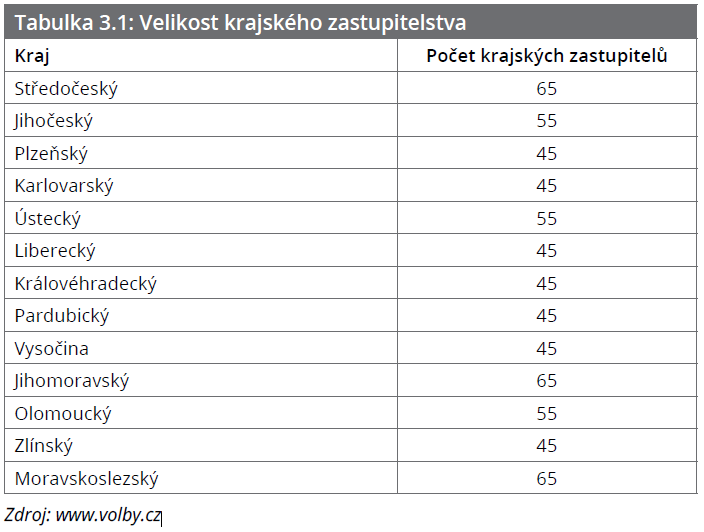 Počet hlasů odpovídající 5% omezovací klauzuli v krajích
Minimum preferenčních hlasů nutných ke změně
Penalizační efekt
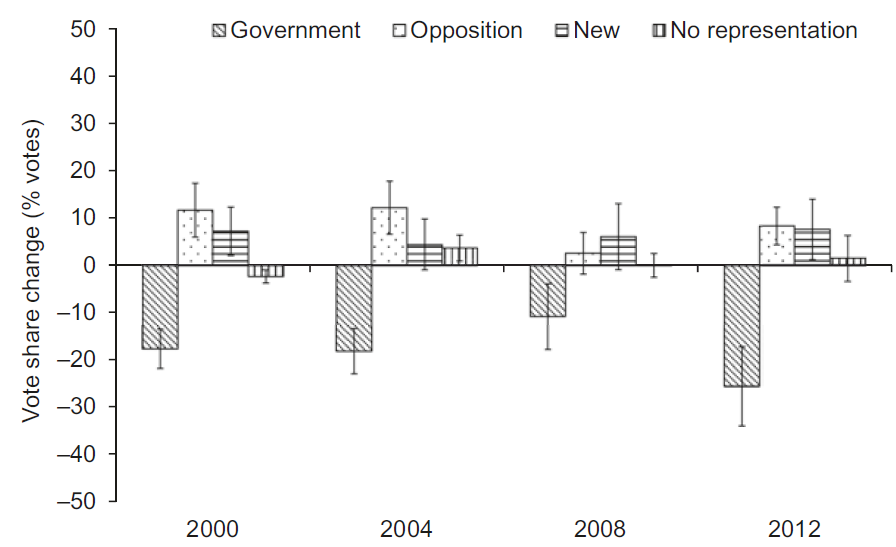 Volební účast
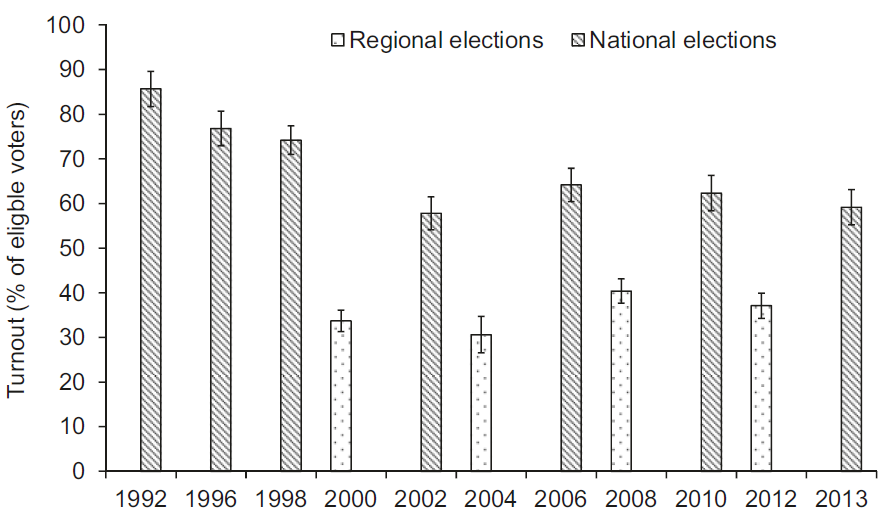 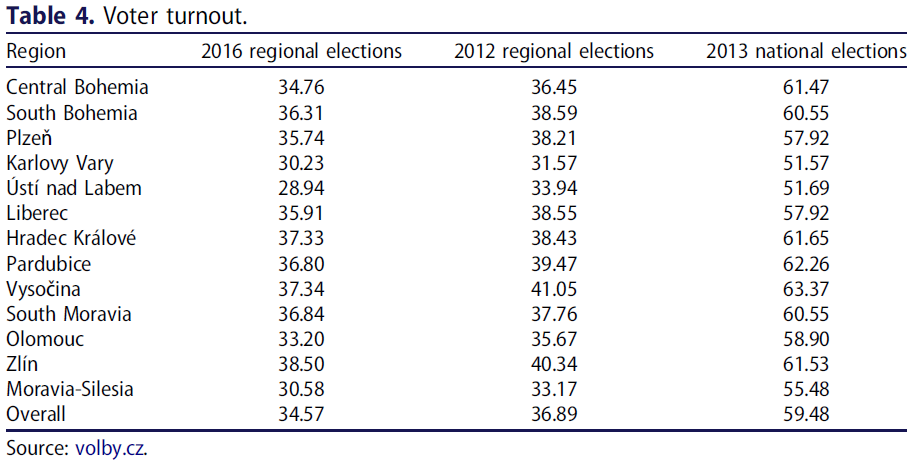 Krajské volby 2016
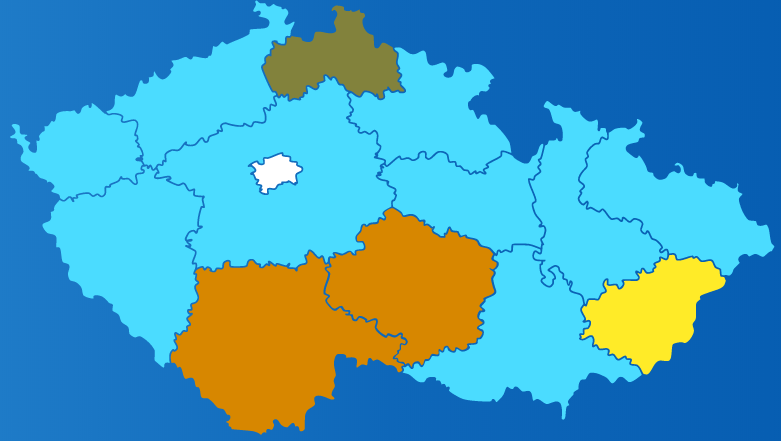 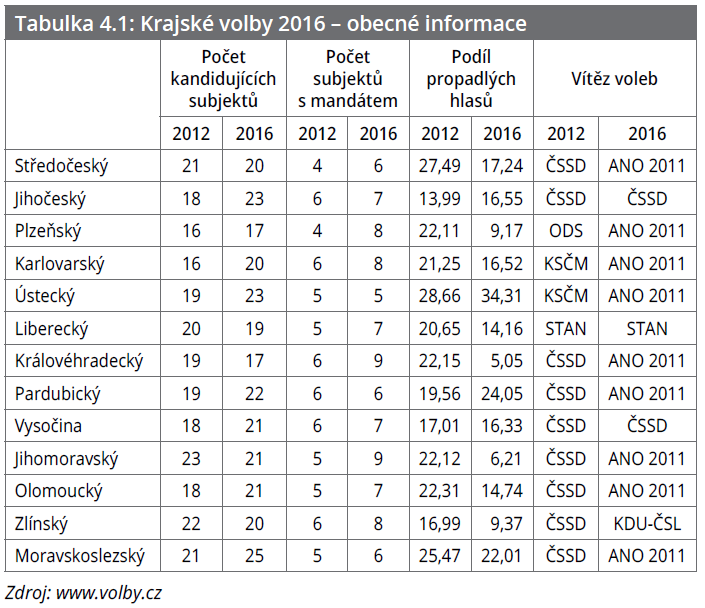 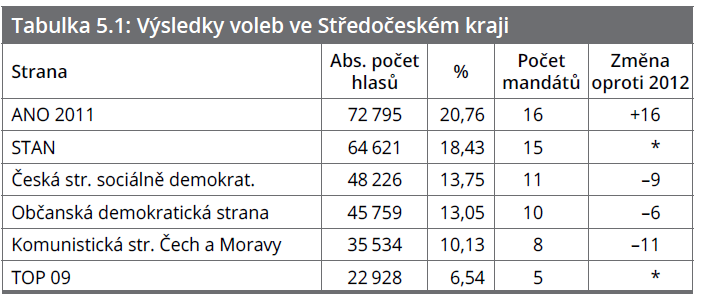 Středočeský kraj
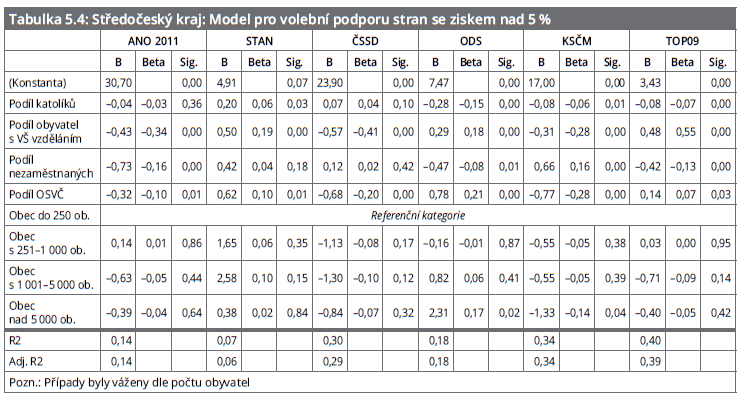 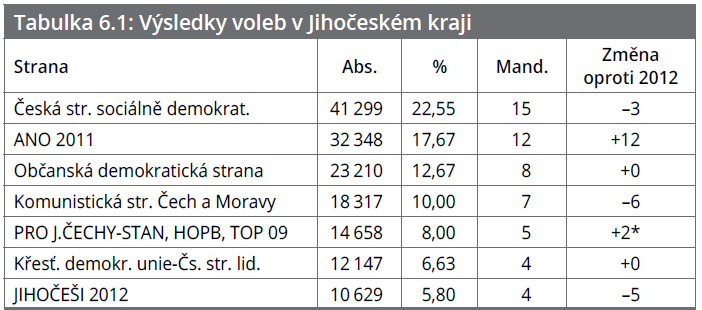 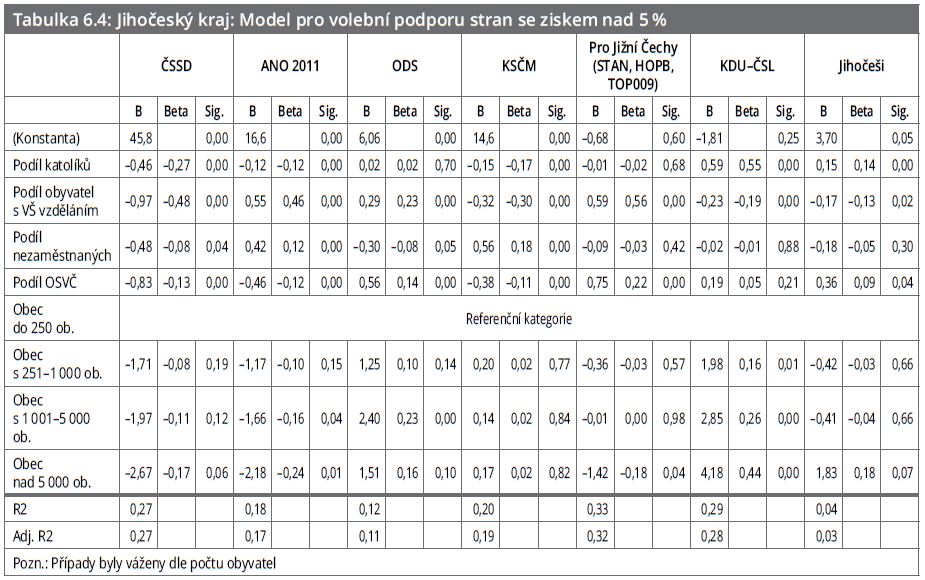 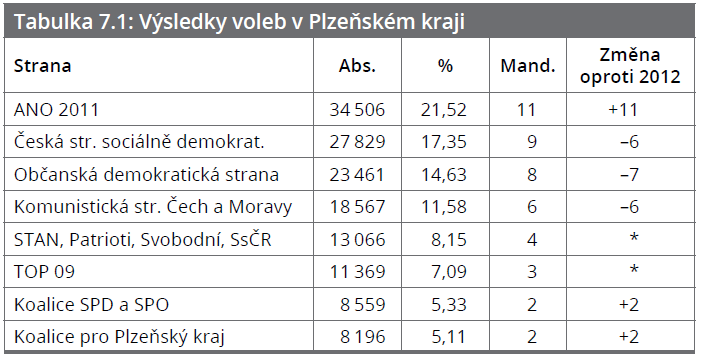 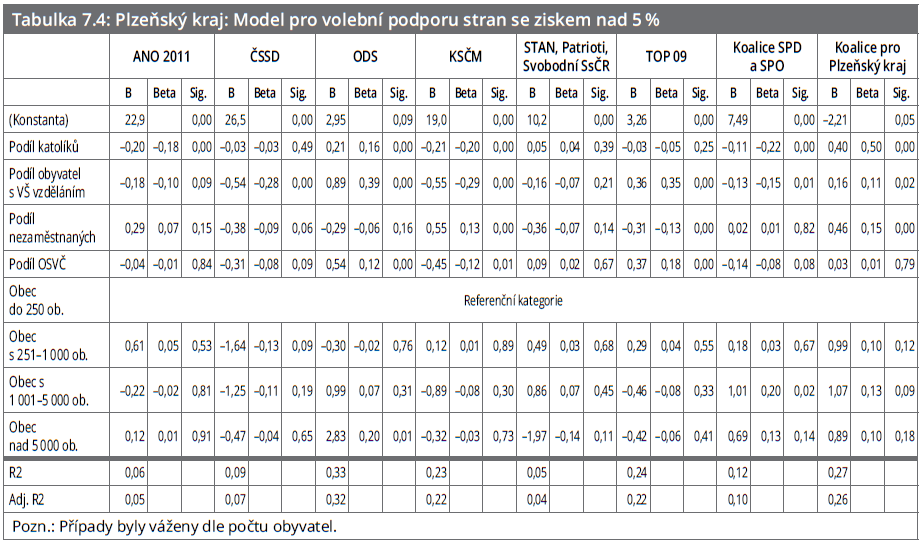 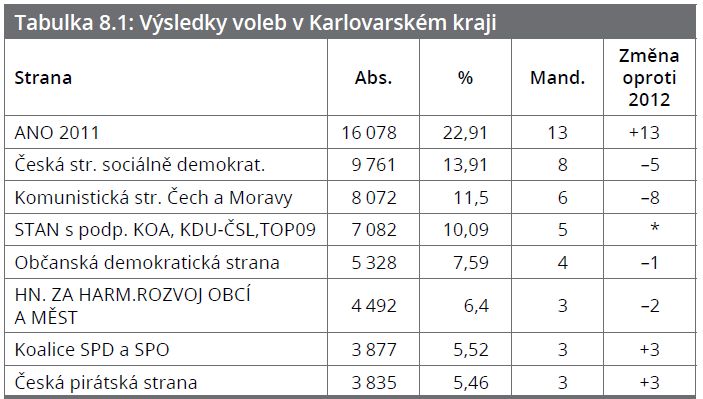 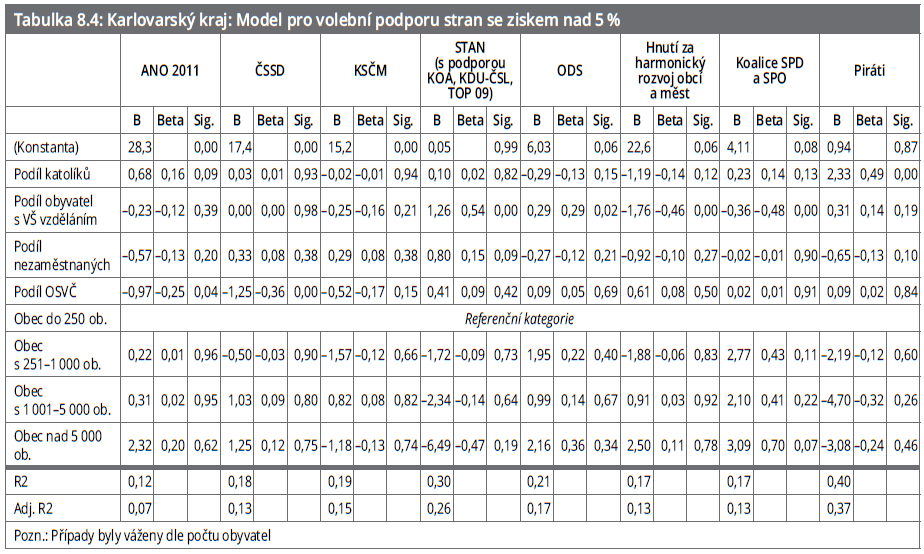 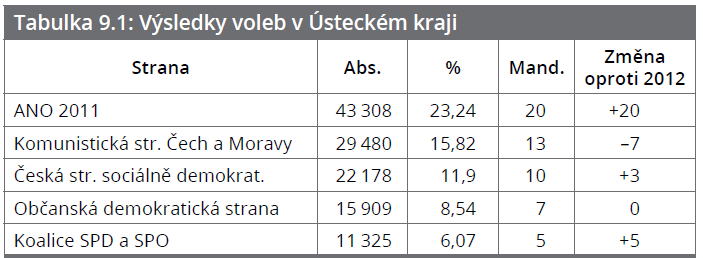 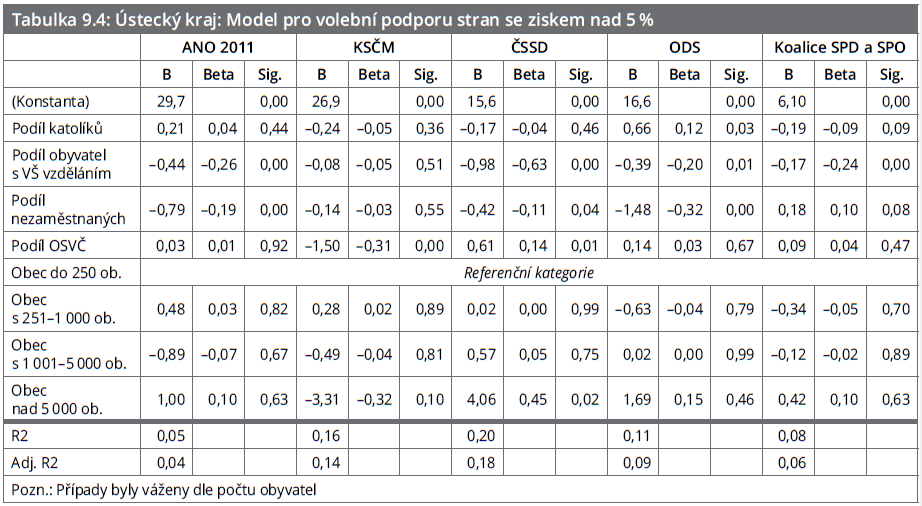 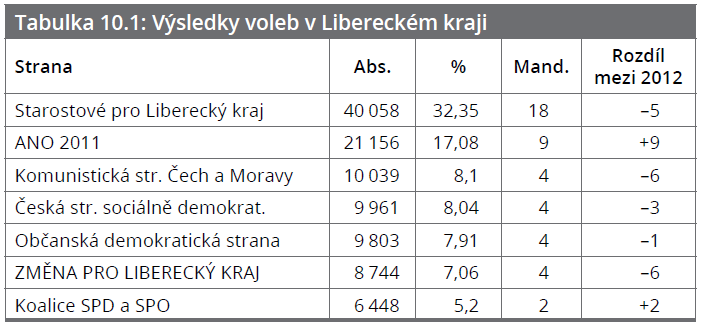 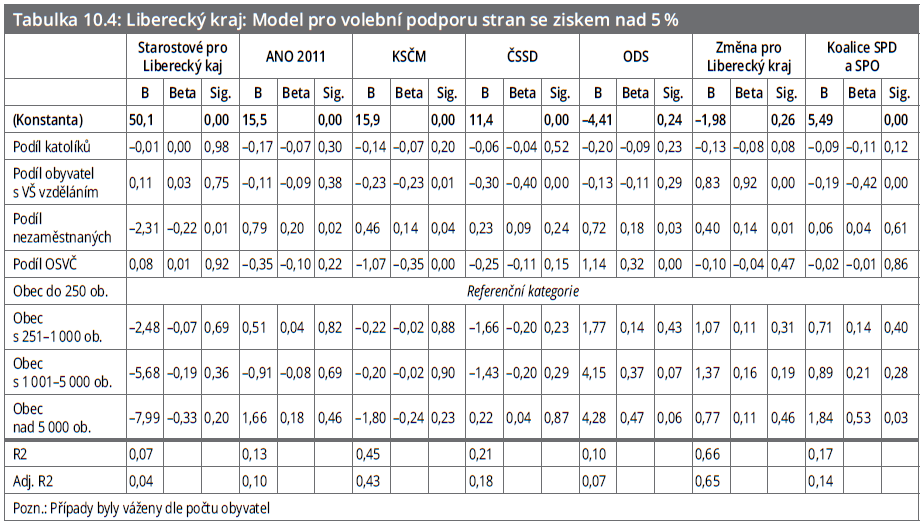 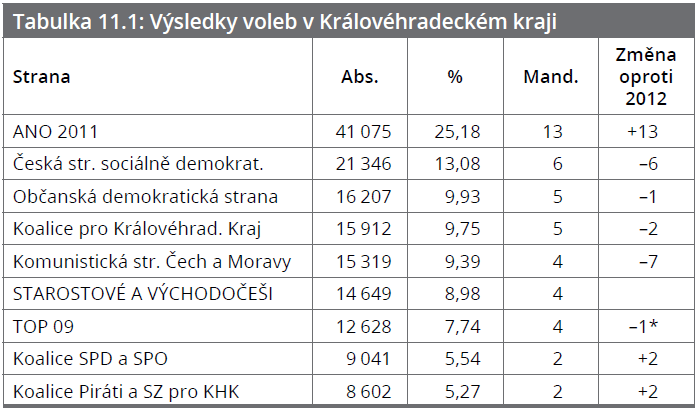 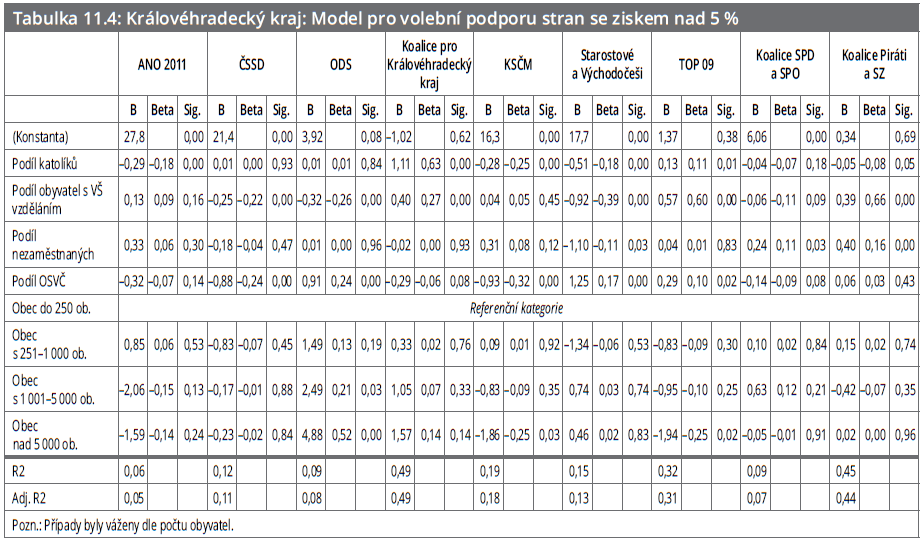 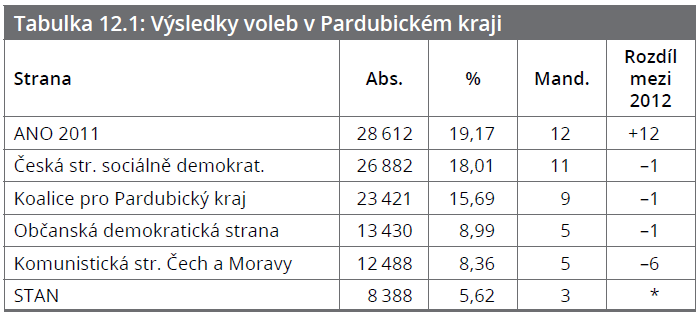 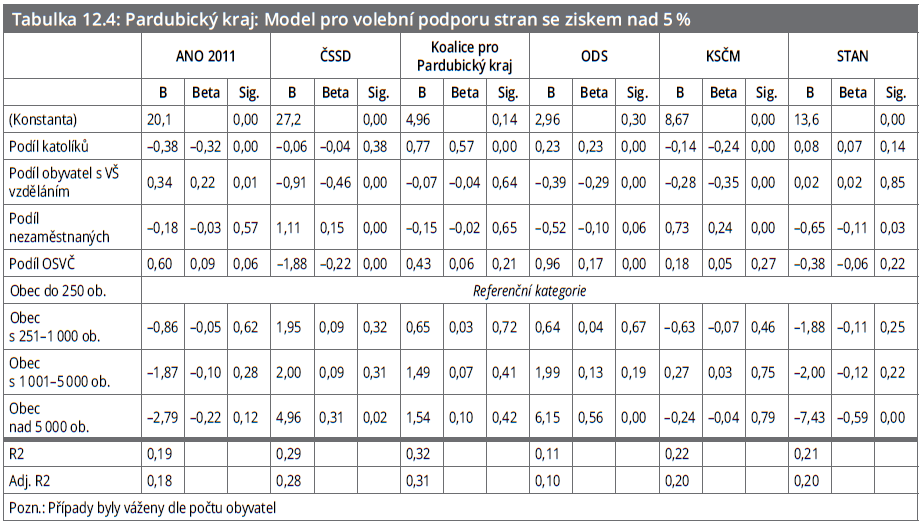 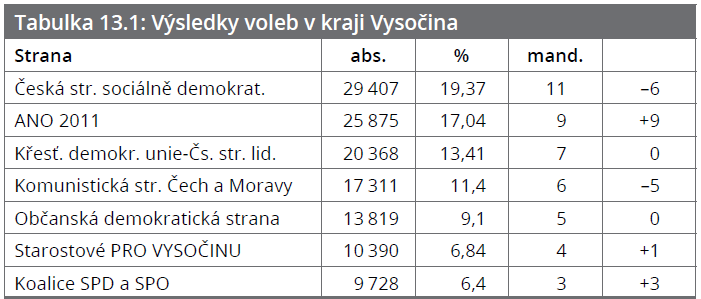 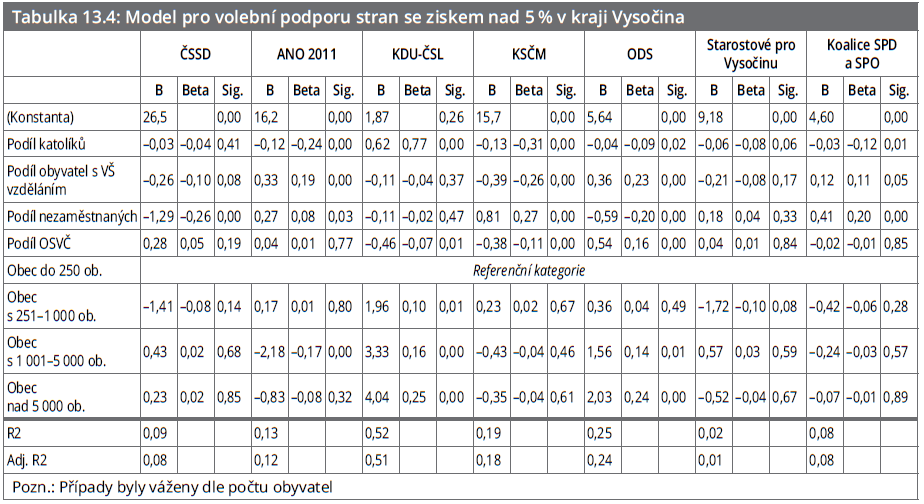 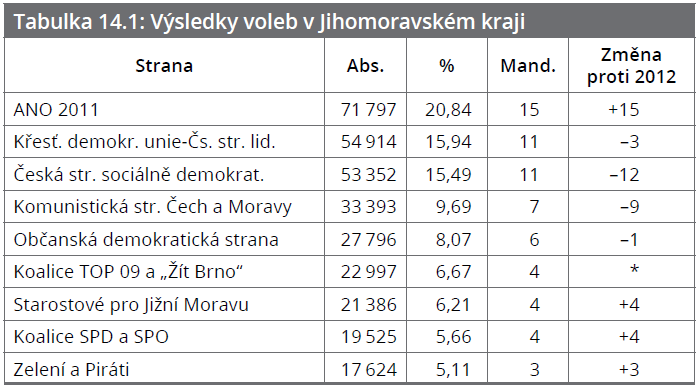 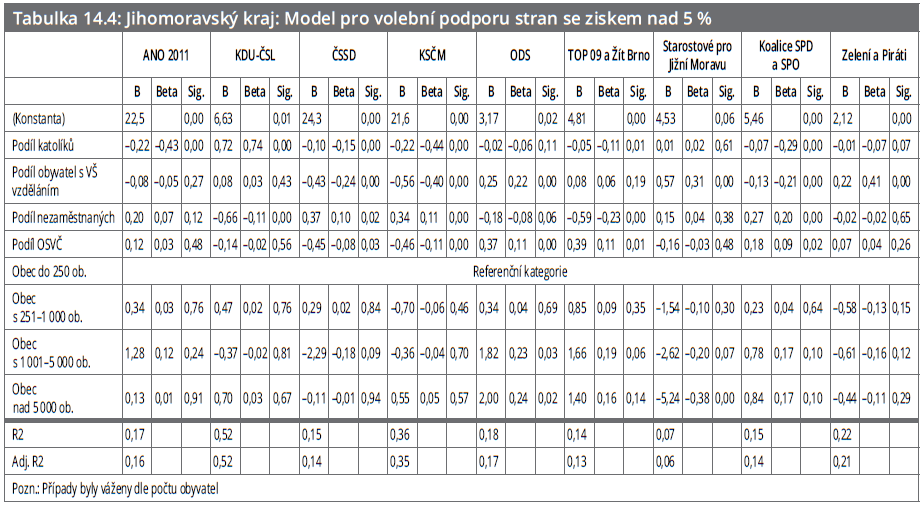 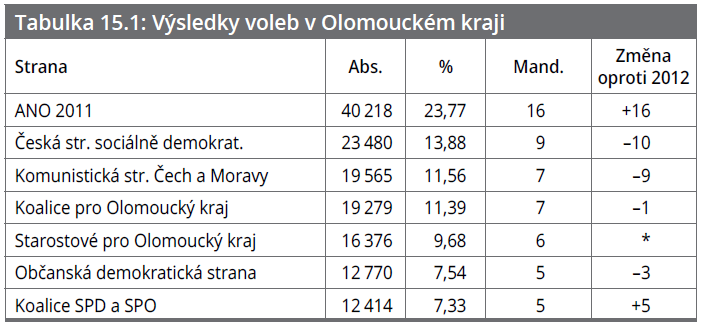 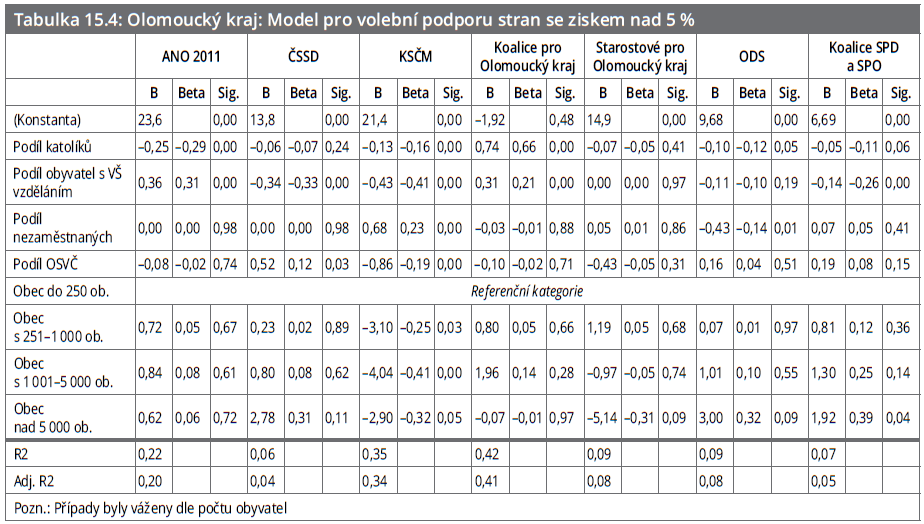 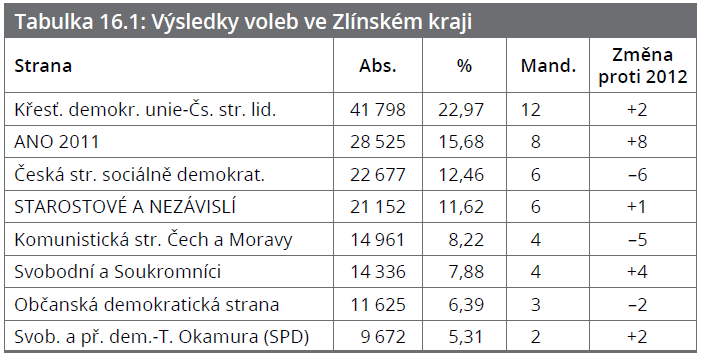 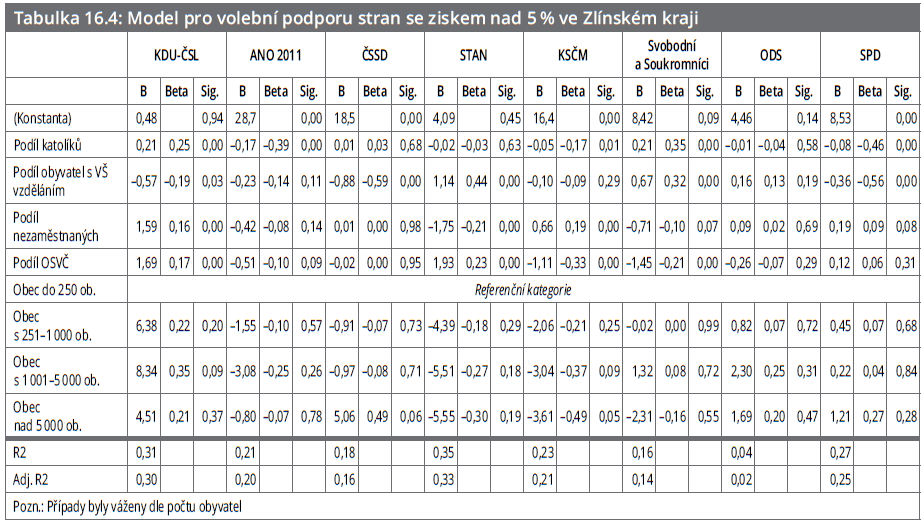 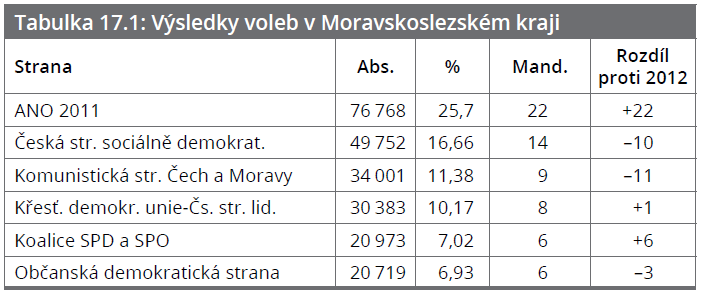 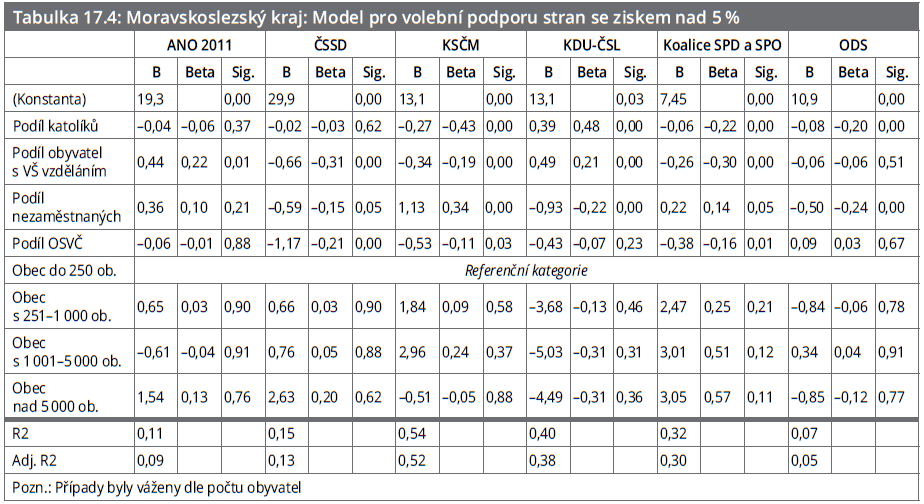 Závěr
Různé indikátory různě důležité v různých krajích  
VŠ: ODS, STAN, Piráti, „KDU“/KSČM+SPD
Nezaměstnanost: KSČM, SPD+SPO
Katolíci: KDU-ČSL/KSČM (ANO + Okamura)  
Volební účast – nižší….